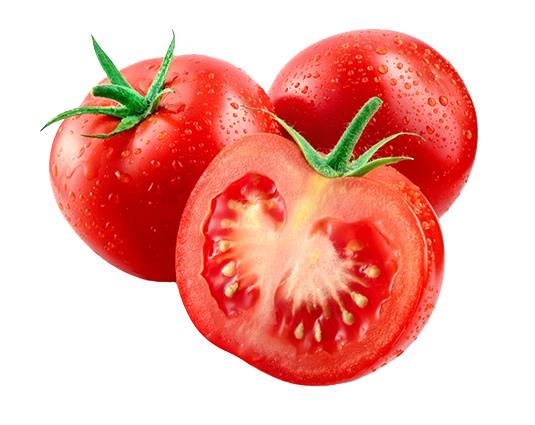 Ágazati beavatkozások: Zöldség és gyümölcs termelői szervezetek támogatása
2022. november 17.
Agrárminisztérium 
Borászati és Kertészeti Főosztály
Követelmények, egyedi feltételek
Leírás
Az elismert termelői szervezetek által benyújtott 
a felelős hatóság által elfogadott operatív programokban szereplő 
az ágazati célkitűzéseket szolgáló tevékenységek végrehajtása.
Kötelezettségek
A végrehajtott tevékenységek az operatív programokban meghatározott célkitűzéseknek megfelelő megvalósítása és fenntartása
Az operatív programok végrehajtásáról szóló jelentés elkészítése és benyújtása
Az elismerési feltételek teljesítéséhez és az operatív programok végrehajtásához kapcsolódó kötelező képzésen való részvétel.
Jogosultsági feltételek
Termelői szervezetként való elismerés Európai Unió és a Nemzeti jogszabályok által meghatározott feltételeinek való megfelelés
Operatív program benyújtása és végrehajtása
A támogatás 15%-át kötelezően legalább három tevékenységből álló klíma és környezetvédelmi intézkedésekre, 2%-át pedig kutatásfejlesztésre fordítani.
Pénzügyi támogatás
Megegyezik a termelői szervezet és tagjai pénzügyi hozzájárulásának ténylegesen befizetett összegével, és
Legfeljebb a felmerült tényleges kiadások 50 %-áig terjedhet.
Az uniós pénzügyi támogatás maximális mértéke: 
4,1 %-a az adott termelői szervezet által forgalmazott termékek értékének, vagy; 
4,5 %-a a termelői szervezetek adott társulása által forgalmazott termékek értékének vagy; 
5 %-a az adott transznacionális termelői szervezet vagy termelőiszervezet-társulás által forgalmazott termékek értékének.
E határértékek 0,5 százalékponttal növelhetők, amennyiben fenti százalékértéket meghaladó összeget kizárólag kutatás-fejlesztés, környezet és klímavédelem, marketing és fogyasztásösztönzés valamint válságkezelés célkitűzésekhez kapcsolódó egy vagy több beavatkozásra használják.
Valamely termelői szervezet vagy termelőiszervezet-társulás kérésére az előírt 50 %-os felső határt 60 %-ra kell emelni egy adott operatív program vagy annak egy része tekintetében, amennyiben a rendeletben meghatározott feltételek közül legalább egy fennáll
Pénzügyi támogatás
Az 50 %-os felső határt 80 %-ra kell emelni 
a kutatás-fejlesztés célkitűzéshez kapcsolódó kiadások tekintetében, amennyiben e kiadások az operatív program kiadásainak legalább 5 %-át fedezik.
a környezet és klímavédelmi célkitűzésekhez kapcsolódó kiadások tekintetében, amennyiben e kiadások az operatív program kiadásainak legalább 20 %-át fedezik.
Az 50 %-os felső határt 100 %-ra kell emelni 
a gyümölcsök és zöldségek piacról történő kivonása esetében, ha az nem haladja meg az egyes termelői szervezetek által forgalmazott termékek mennyiségének 5 %-át, és rendeltetése ingyenes szétosztás.
Nemzeti támogatás
A tagállamok azon régióiban, ahol a gyümölcs- és zöldségágazatban a termelők szervezettségének foka nem éri el a 20%-ot az elismert termelői szervezetek számára 
a termelői szervezet és tagjai pénzügyi hozzájárulása legfeljebb 80 %-át és 
a termelői szervezet által forgalmazott termékek értékének legfeljebb 10 %-át kitevő nemzeti pénzügyi támogatást nyújthatnak.
Célkitűzések
a termelés tervezése és szervezése;
a kínálati oldal koncentrációja és a termékek forgalomba hozatala;
a közép- és hosszú távú versenyképesség javítása;
kutatás és fejlesztés a fenntartható termelési módszerek;
a környezetet tiszteletben tartó termelési módszerek és technikák; a károsítókkal és a betegségekkel szembeni ellenállást segítő termelési gyakorlatok; hulladékcsökkentés a biológiai sokféleség védelme és fokozása  előmozdítása, kifejlesztése és megvalósítása
hozzájárulás az éghajlatváltozás mérsékléséhez és az éghajlatváltozáshoz való alkalmazkodáshoz;
a termékek kereskedelmi értékének és színvonalának növelése;
a termékek promóciója és marketingje;
a friss vagy feldolgozott gyümölcs- és zöldségágazati termékek fogyasztásának növelése; 
az érintett ágazat piacain bekövetkező zavarok elkerülését és kezelését célzó válságmegelőzés és kockázatkezelés;
a foglalkoztatási feltételek javítása;
Beavatkozástípusok
tárgyi eszközökre és immateriális javakra irányuló beruházások, kutatás, valamint kísérleti és innovatív termelési módszerek és egyéb tevékenységek, 
tanácsadási szolgáltatások és technikai segítségnyújtás;
képzés, ideértve a személyre szabott tanácsadást és a legjobb gyakorlatok cseréjét;
ökológiai vagy integrált termelés;
a termékek szállításának és tárolásának fenntarthatóságát és hatékonyságát növelő intézkedések;
promóció, kommunikáció és marketing;
uniós és nemzeti minőségrendszerek alkalmazása;
nyomonkövethetőségi és tanúsítási rendszerek alkalmazása;
az éghajlatváltozás mérséklését és az éghajlatváltozáshoz való alkalmazkodást szolgáló intézkedések.
Beavatkozástípusok (válságkezelés)
a kölcsönös kockázatkezelési alapoknak létrehozása, feltöltése és újrafeltöltése;
beruházások, amelyek hatékonyabbá teszik a forgalomba kerülő mennyiségek kezelését, beleértve a közös tárolást is;
termelői szervezetek vagy azok tagjai által előállított termékek közös tárolása;
gyümölcsösök vagy olajfaültetvények újratelepítése, növényegészségügyi okokból elrendelt kötelező kivágást követően, vagy az éghajlatváltozáshoz való alkalmazkodás érdekében;
forgalomból történő kivonás ingyenes szétosztás céljára vagy más rendeltetésre;
zöldszüret, be nem takarítás, betakarítási és termelési biztosítás;
a figyelemfelhívást és a fogyasztók tájékoztatását célzó kommunikációs tevékenységek.
Operatív program
Az új operatív programot 2022. november 30-ig kell benyújtani.

Az operatív programban éves bontásban tervezett beavatkozásokhoz KAP stratégia tervben foglaltaknak megfelelően beavatkozásonként ki kell választani 

a beavatkozás típust, 
a beavatkozás altípusát, 
az ágazati célkitűzést 
a beavatkozáshoz kapcsolódó mutatóértéket és
az érintett termékeket.

Meg kell adni a beavatkozás tervezett költségét
Mellékletek
Az operatív programhoz minden egyes beavatkozás esetében csatolni kell
az ágazati célkitűzések kiválasztásnak indoklását,
annak bemutatását, hogy az adott beavatkozás hogyan járul hozzá közvetlenül a taglétszám vagy az árbevétel megtartásához vagy növeléséhez,
a megadott mutatóérték kiszámításának módját; 
 a beavatkozás részletes leírását,
 a célkitűzés megvalósítása szempontjából figyelembe veendő technikai paramétereket tartalmazó szakmai indoklást, 
 a felmerülő költségnemeket is tartalmazó költségvetést, valamint 
 a költségek alátámasztását és indoklását.
Köszönöm a megtisztelő figyelmüket!
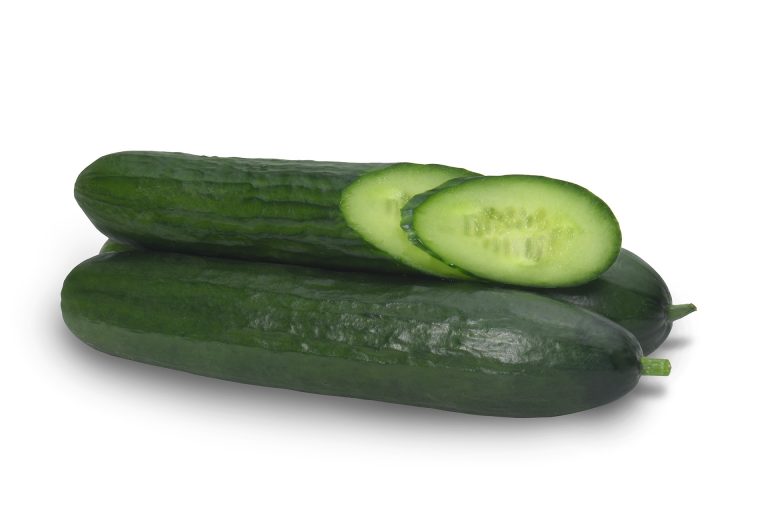 10